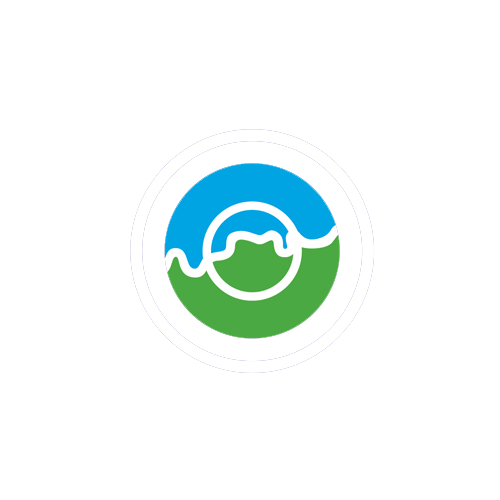 FINANCE WORKSHOPS26th Feb /  3rd March 2015
Introductions
Chair for the day -
Londonwide LMCs team - 
Workshop Speakers & Guests -
Format of todays Workshop:
Londonwide LMCs - Scene setting 
NHSEL –  Issues and financial closure
CQRS – All you need to know!
PH NHSEL – Imms. & Vaccs.
FHS/ SBS - Managing Practice Finances and year end reconciliation
Q&A panel
Todays Aim:
Provide detailed information 
Practical support
Answer questions & queries
Gather and take away actions for solutions
Provide follow up FAQ guide
RESOURCE PACK -
No magic wand !
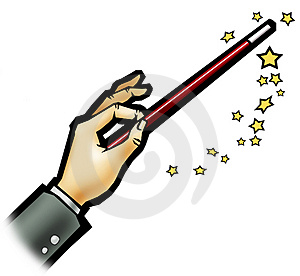 We know what you’re looking for…….
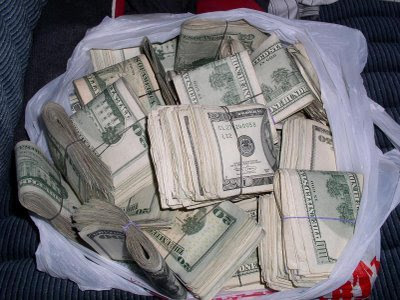 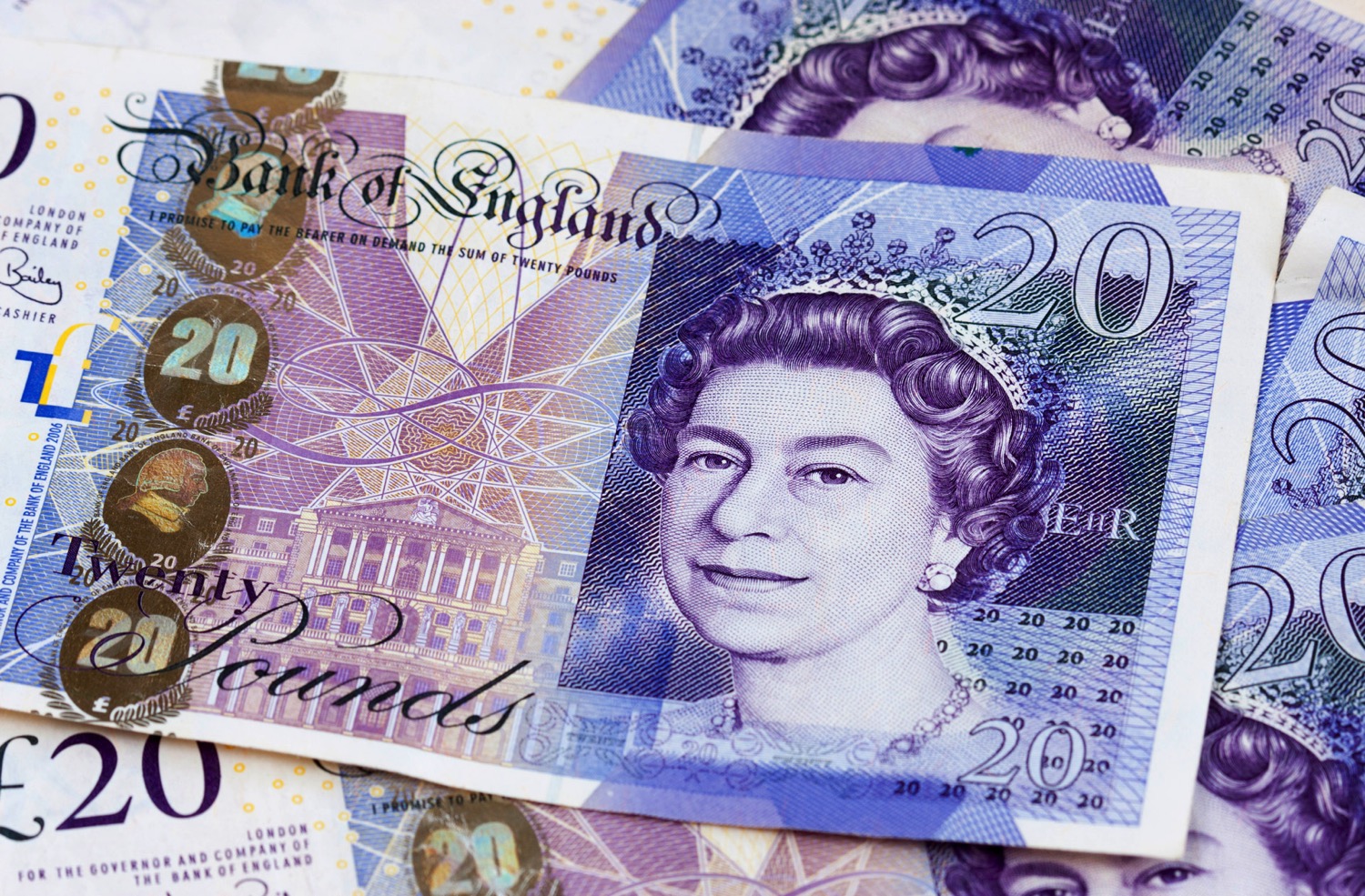 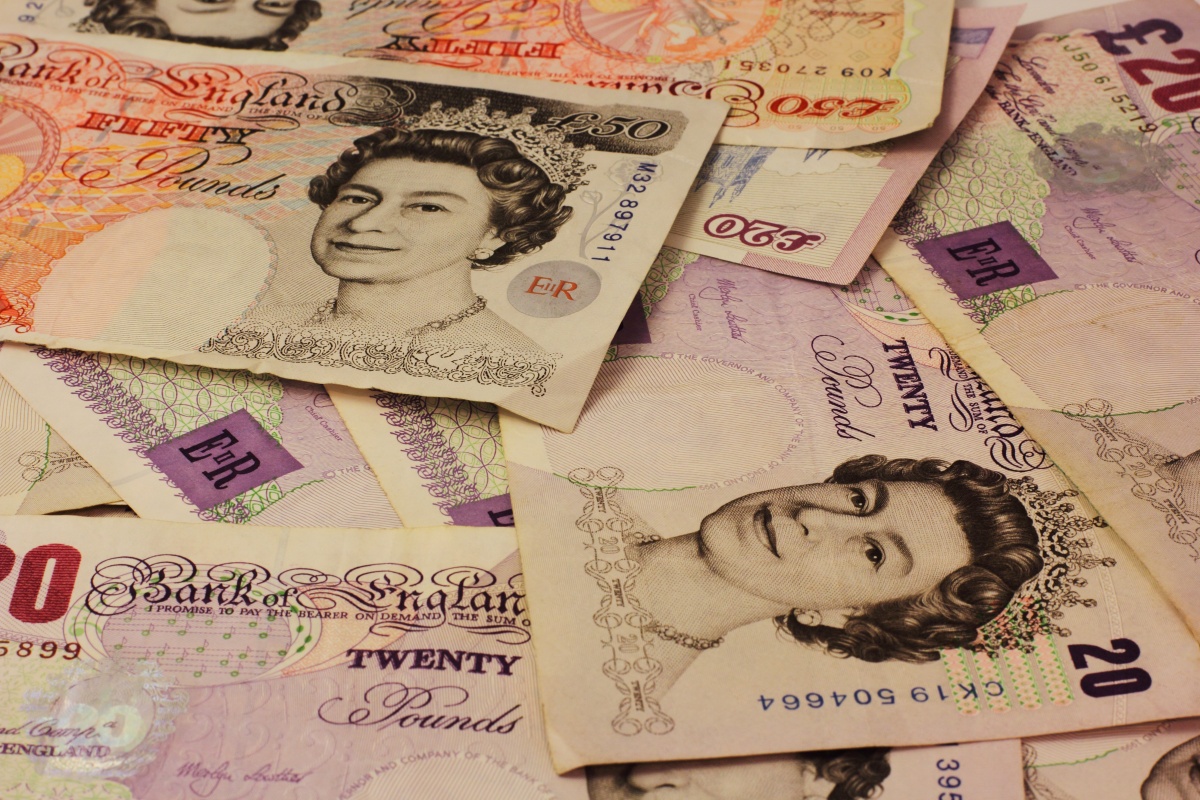 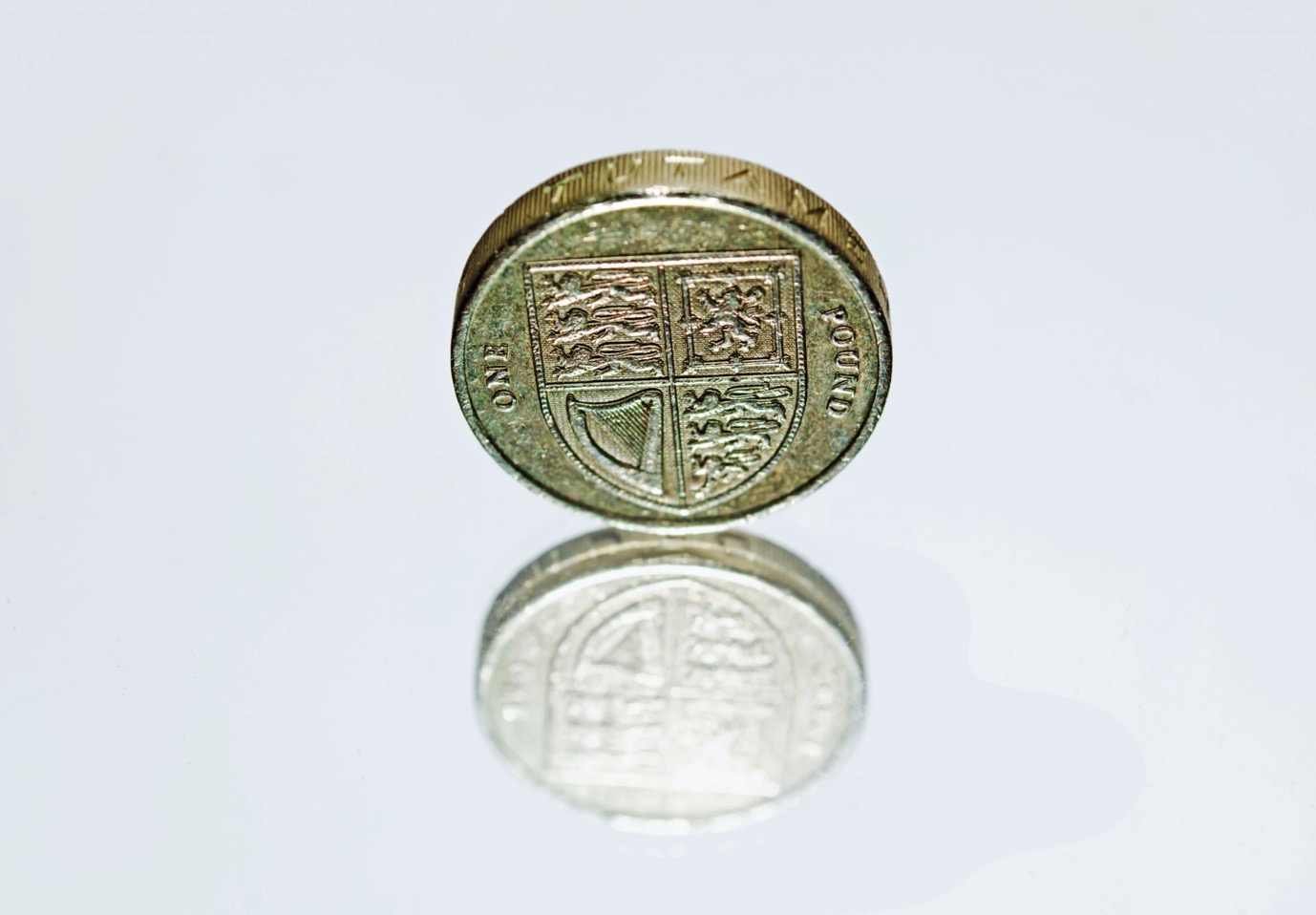 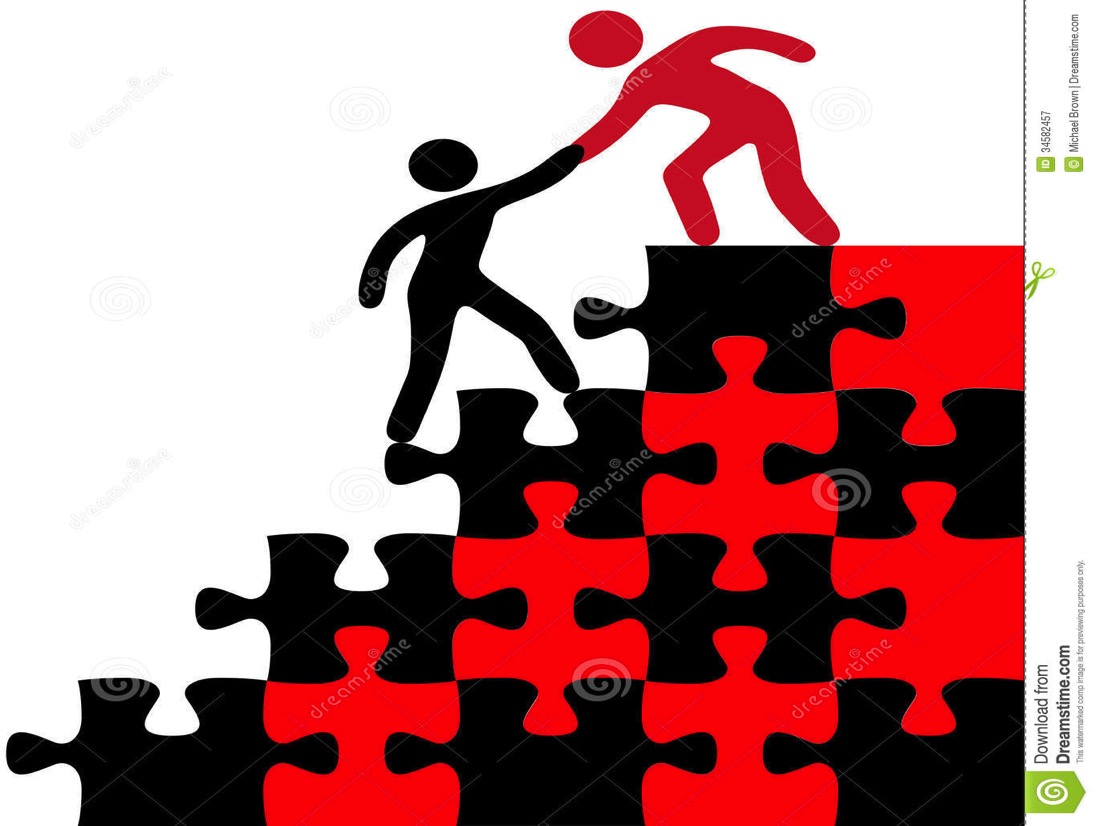 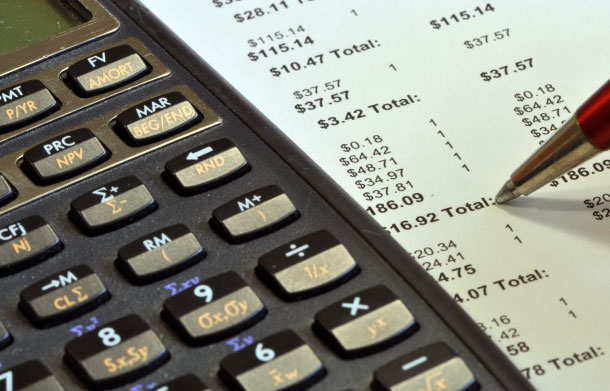 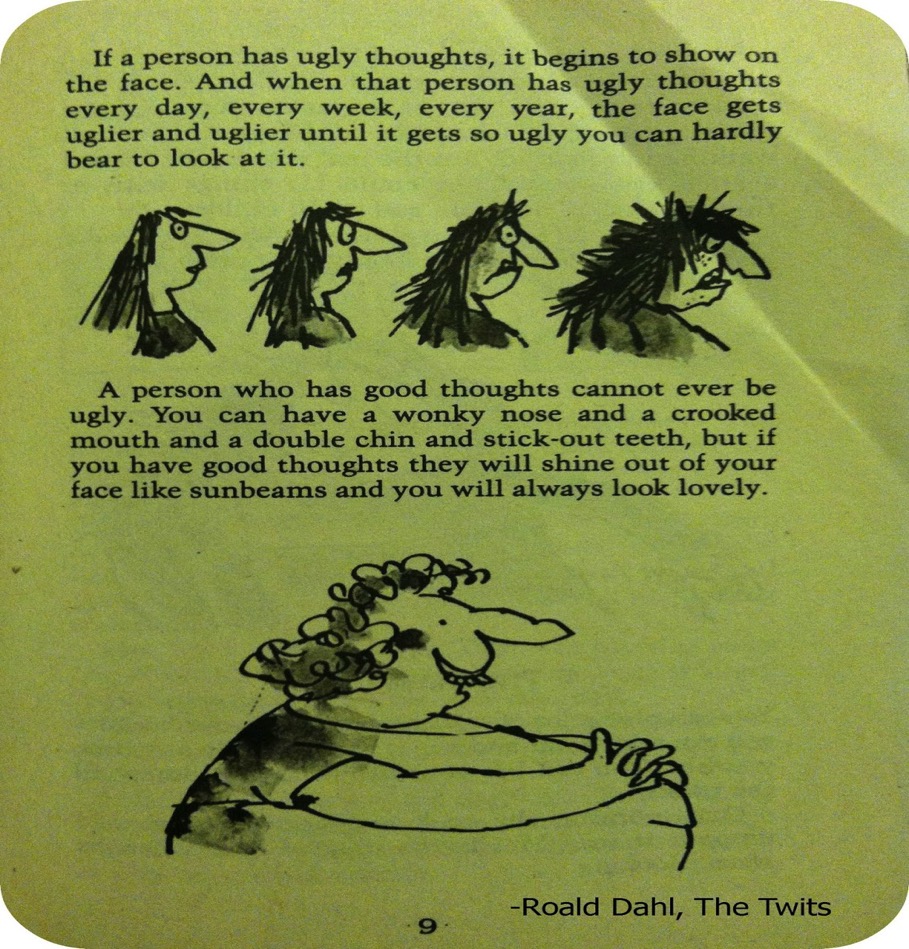 Financial context -
Problematic since NHSEL took over from PCTs
Several payment streams: 
NHSEL ( inc.Flu & Imms) 
CCG
PH 
New National Remittance Advice
CQRS - IMPORTANT
[Speaker Notes: This was when the problems really started occurring
Instead of one payee there are now a minimum of three
Even at NHSEL – the vacs and imms payments take a different route to other payments
No one consulted on the new remittance advice style and arguably no one tested it before its release
There is no way changes can be made to a National system 
CCG payments are often very unclear and not listed on Open Exeter ( in the separate payments item)
An area to try and improve on!
CQRS – Frequent changes to what it will automatically extract  - PMs need to be mindful of these 
LwLMCs needs to see if it can create a way of staying abreast and communicating to practices]
Taking Action:
Listened to constituents 
Set up a generic email to log issues:
	pay@lmc.org.uk
Finance working group
	Londonwide Directors and NHSEL:
Julie Freeman
Jane Betts 
Vicky Ferlia
Greg Cairns
Toyin Akinyemi 
Practice Managers 
Tracey Amatt (Surrey & Sussex LMCs)
WORKSHOPS -
Get everyone in the same room at the same time, recognise and understand the difficulties and work out some solutions……
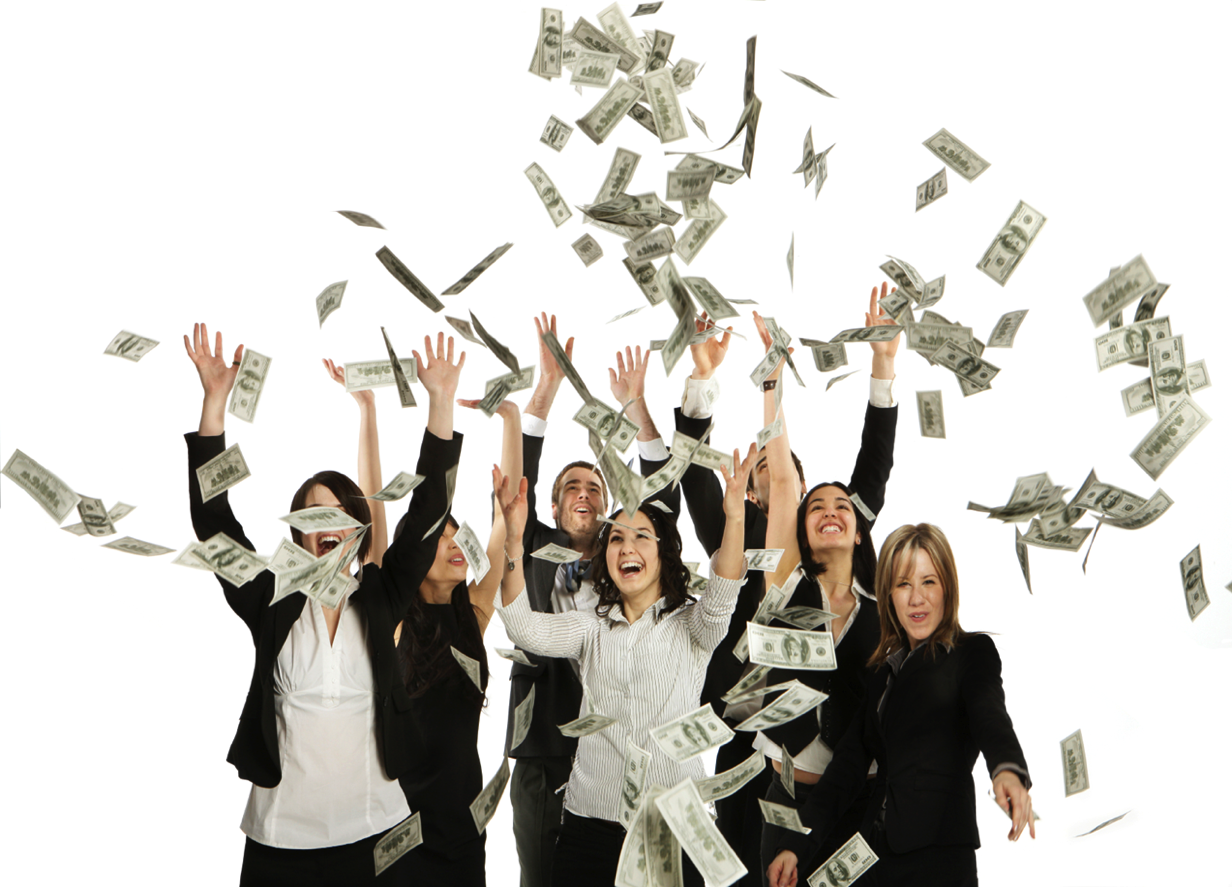 NHSE London Region
Toyin Akinyemi
Head of Finance – Primary Care Commissioning
Q&As
Questions from the floor